Vase
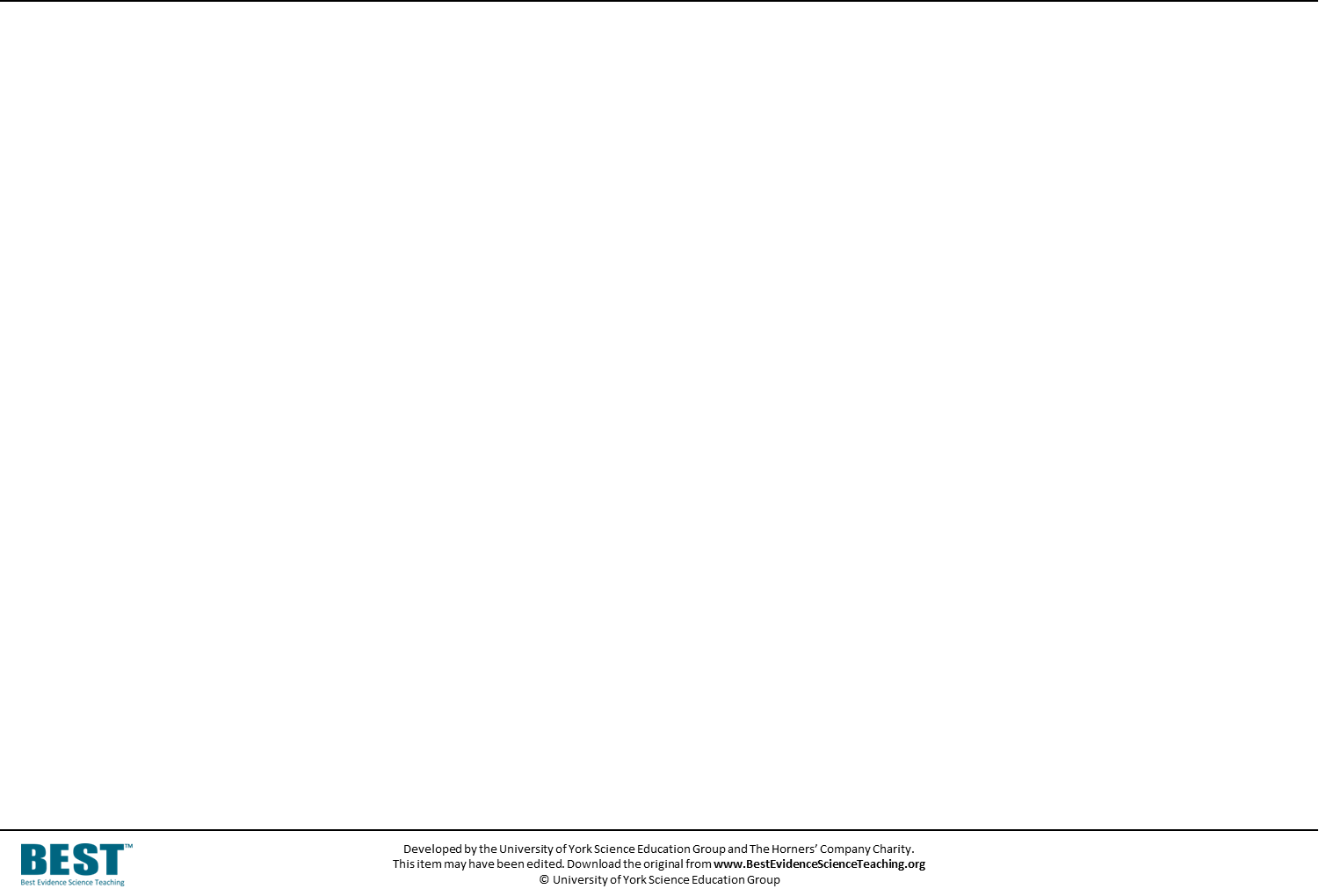 A vase can be made of glass or materials known as ceramics.
Look at the vase in the photograph. 
It is used as an ornament.
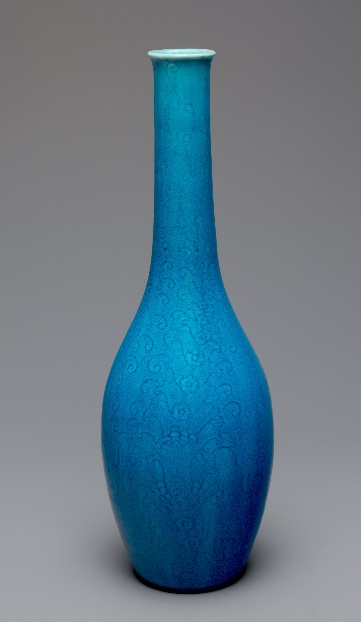 [Speaker Notes: Read through the slide with children and ask them to look carefully at the image of the vase and think about its different properties.]
Vase
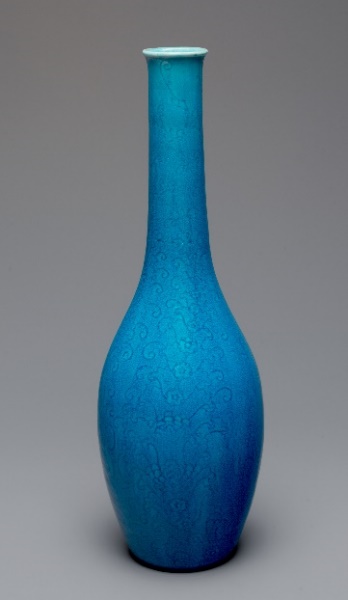 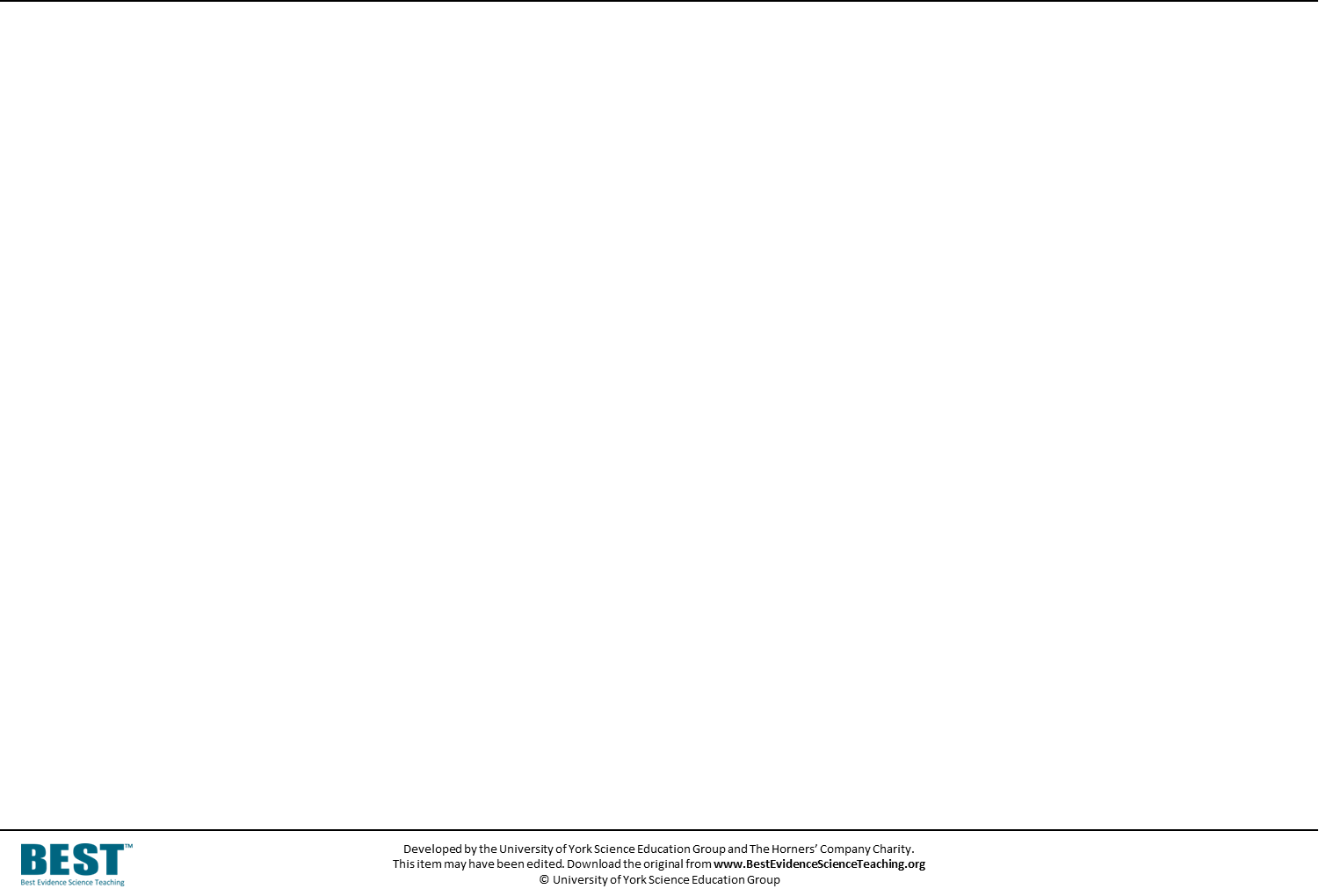 Think about the properties of the vase. 
How could you tell that it is made of a ceramic material?



What do you think about each of these statements?
I am sure this is right
I think this is right
I think this is wrong
I am sure this is wrong
The vase is ceramic because it is blue.
A
The vase is ceramic because it is smooth.
B
The vase is ceramic because it is brittle.
C
The vase is ceramic because it is tall.
D
[Speaker Notes: Encourage the children to decide whether each of these statements is right or wrong; and whether they are sure or unsure of each of their answers.

Expected answers: Statement C is right; statements A, B and D are wrong.

A breakdown of what the other choices tell you about students’ misunderstandings can be found in the teacher notes for this activity.]